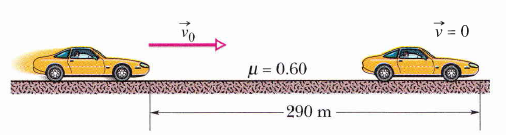 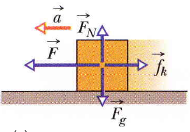 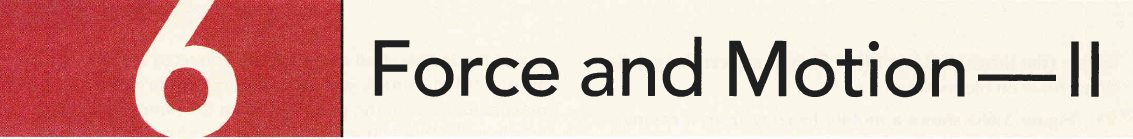 m
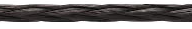 Friction
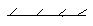 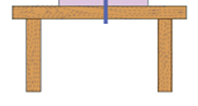 In this chapter we focus on the physics of:1- Frictional force.2- Centripetal force.
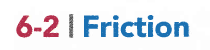 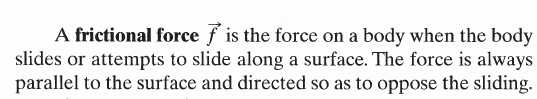 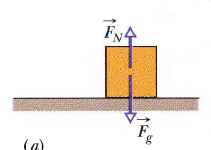 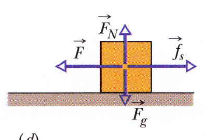 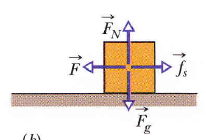 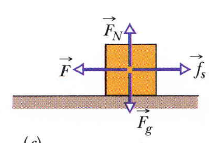 No motion,       :  is the static friction
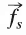 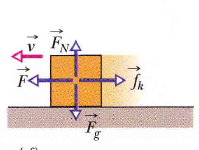 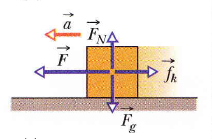 Constant velocity
Acceleration,        : is the kinetic friction
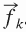 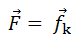 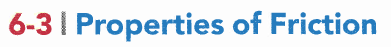 Frictional force
Static frictional force:
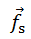 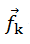 Kinetic frictional force:
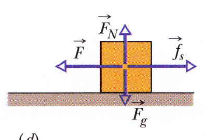 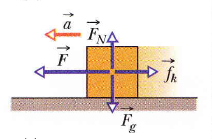 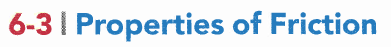 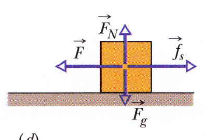 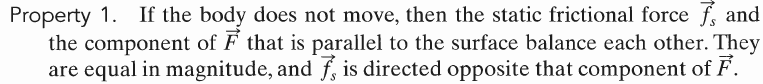 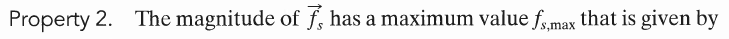 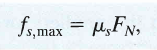 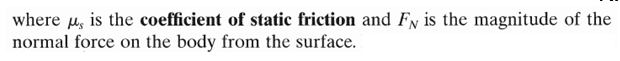 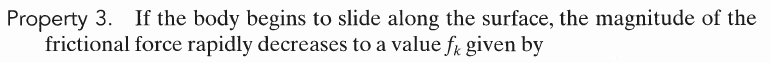 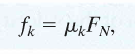 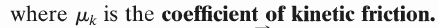 Remember:
They are dimensionless.
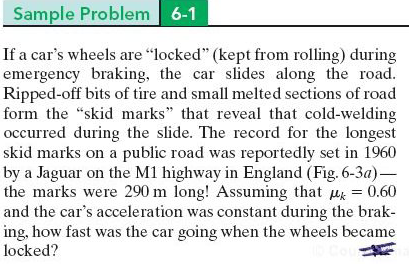 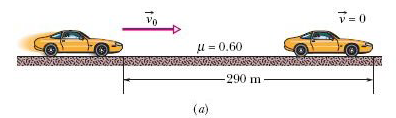 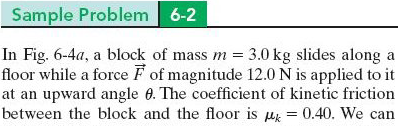 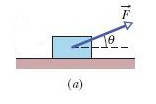 What is the acceleration of the block?
9
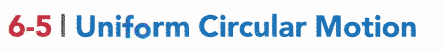 A particle is in uniform circular motion if it travels around a circle or circular arc at constant speed.
Centripetal acceleration
- direction: toward the center.
According to Newton’s second law: The cause of the centripetal acceleration is a   Force called the centripetal Force
- magnitude
- direction: toward the center.
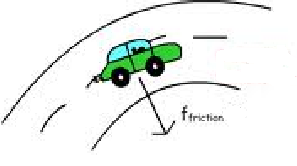 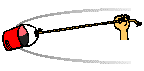 T
Friction Force is the centripetal force
Tension Force is the centripetal force
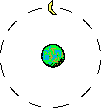 Fg
Gravity Force is the centripetal force
11
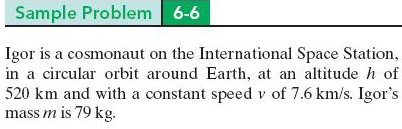 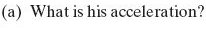 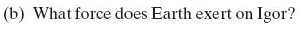 12